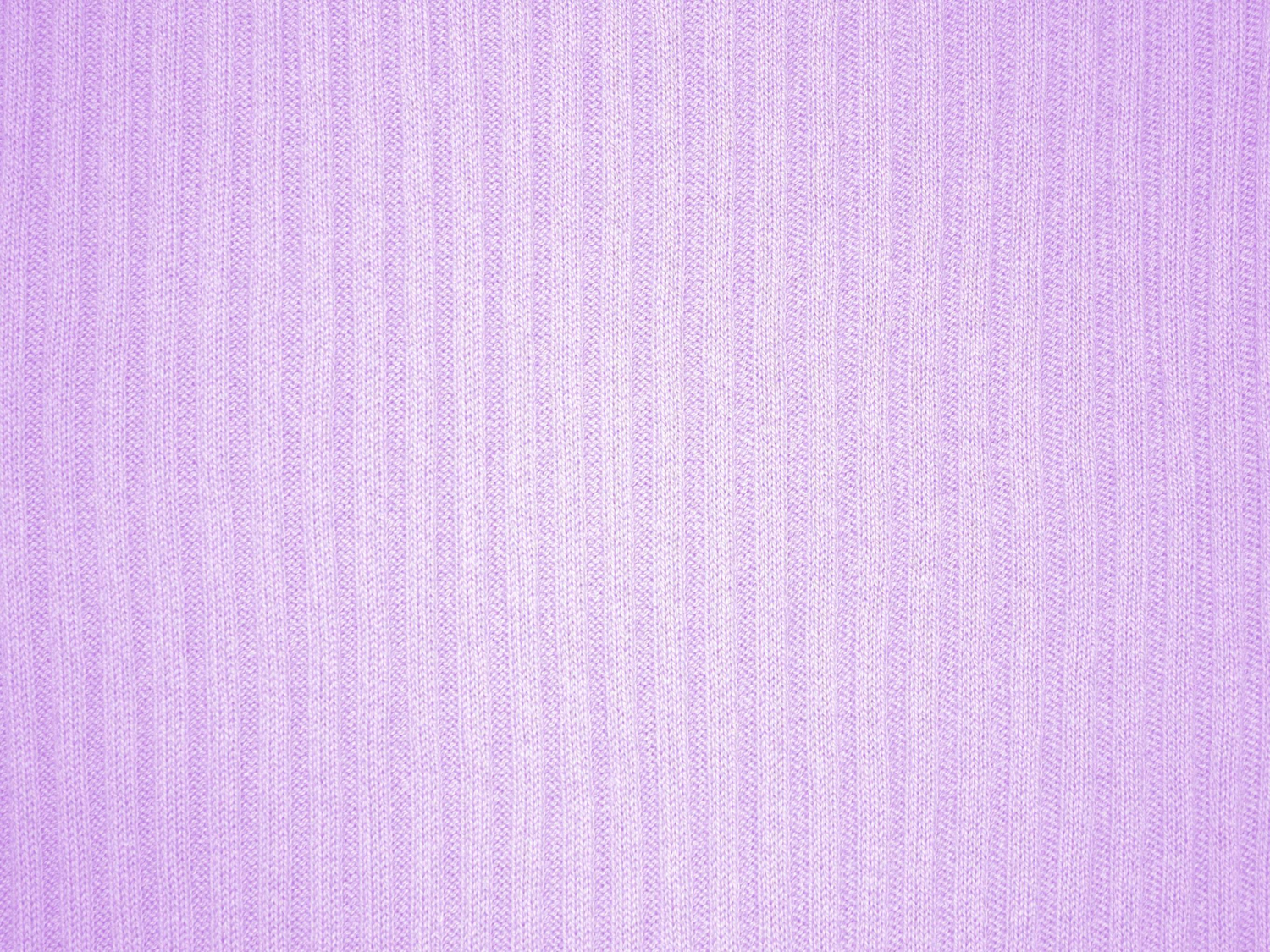 Church/Worship
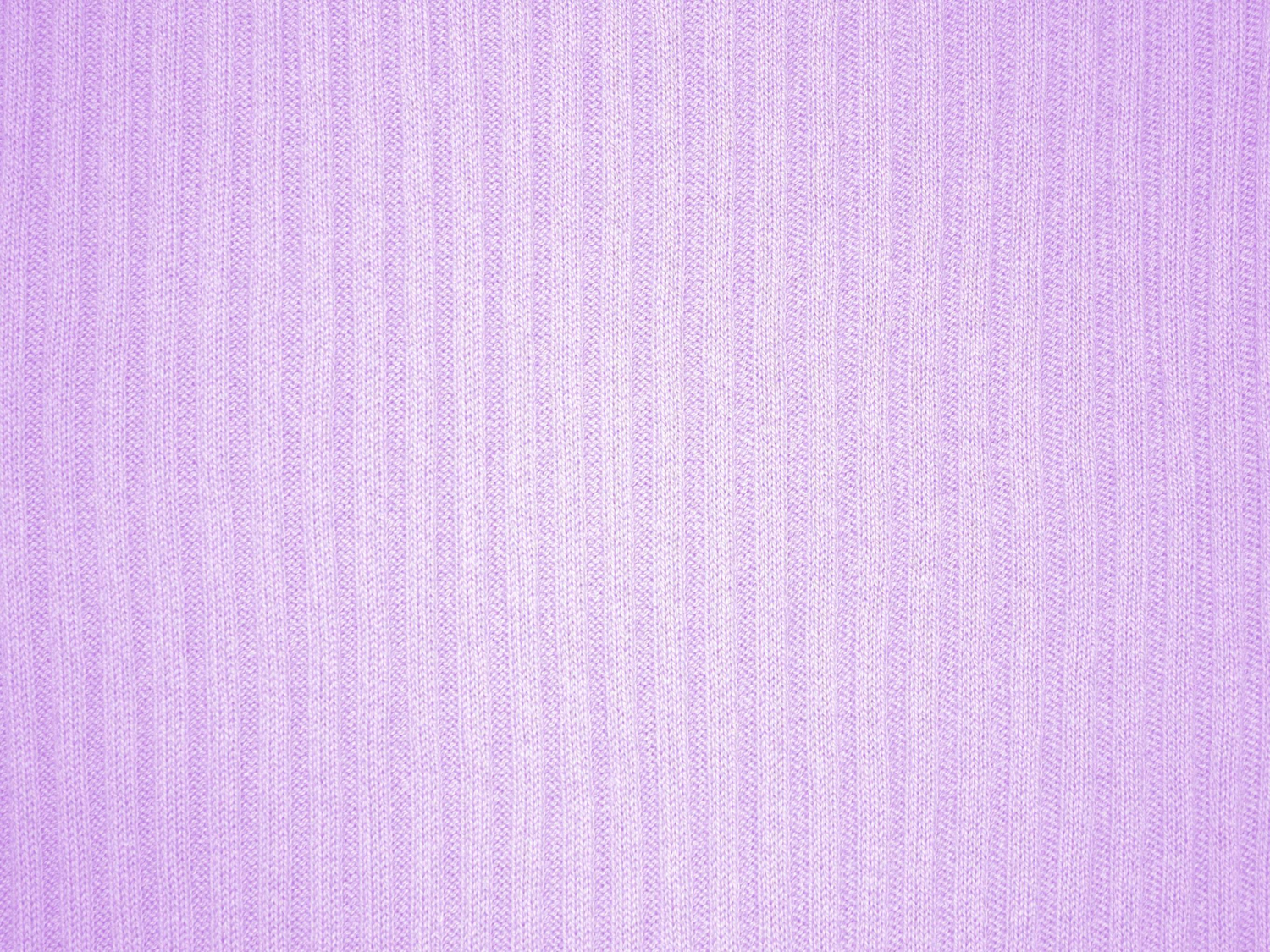 Is Not the Building
1 Corinthians 1:2 to the church of God
2 Corinthians 1:1 
Galatians 1:2 churches of Galatia 
1 Thessalonians 1:1 church of Thessalonians 
2 Thessalonians 1:1
Romans 16:16 churches of Christ great you 

Tabernacle, Temple, Synagogues, Houses,
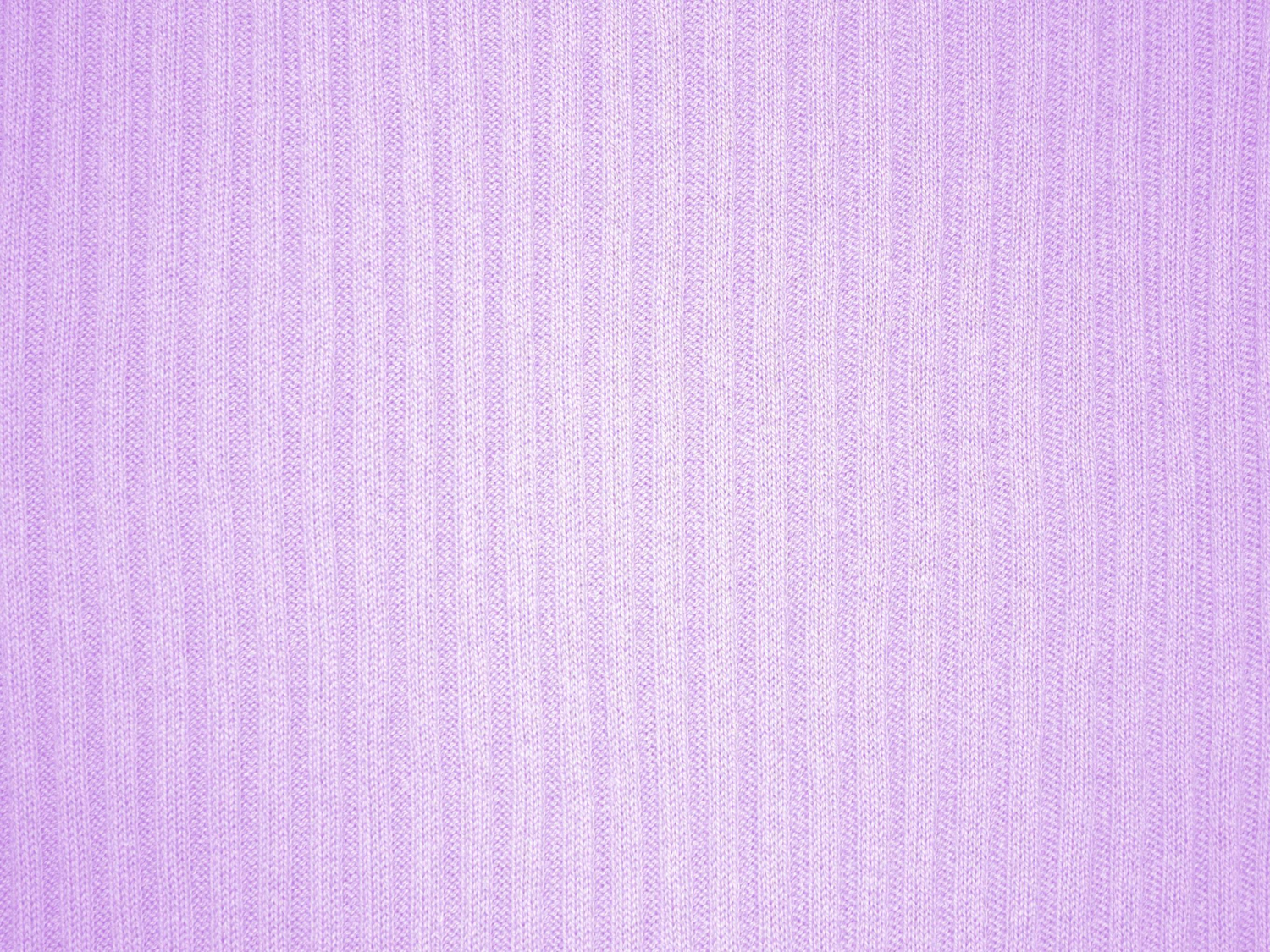 Location
Corinth, Galatia, Thessalonica, Rome 
John 4:20-21 not Jerusalem or the Mountain
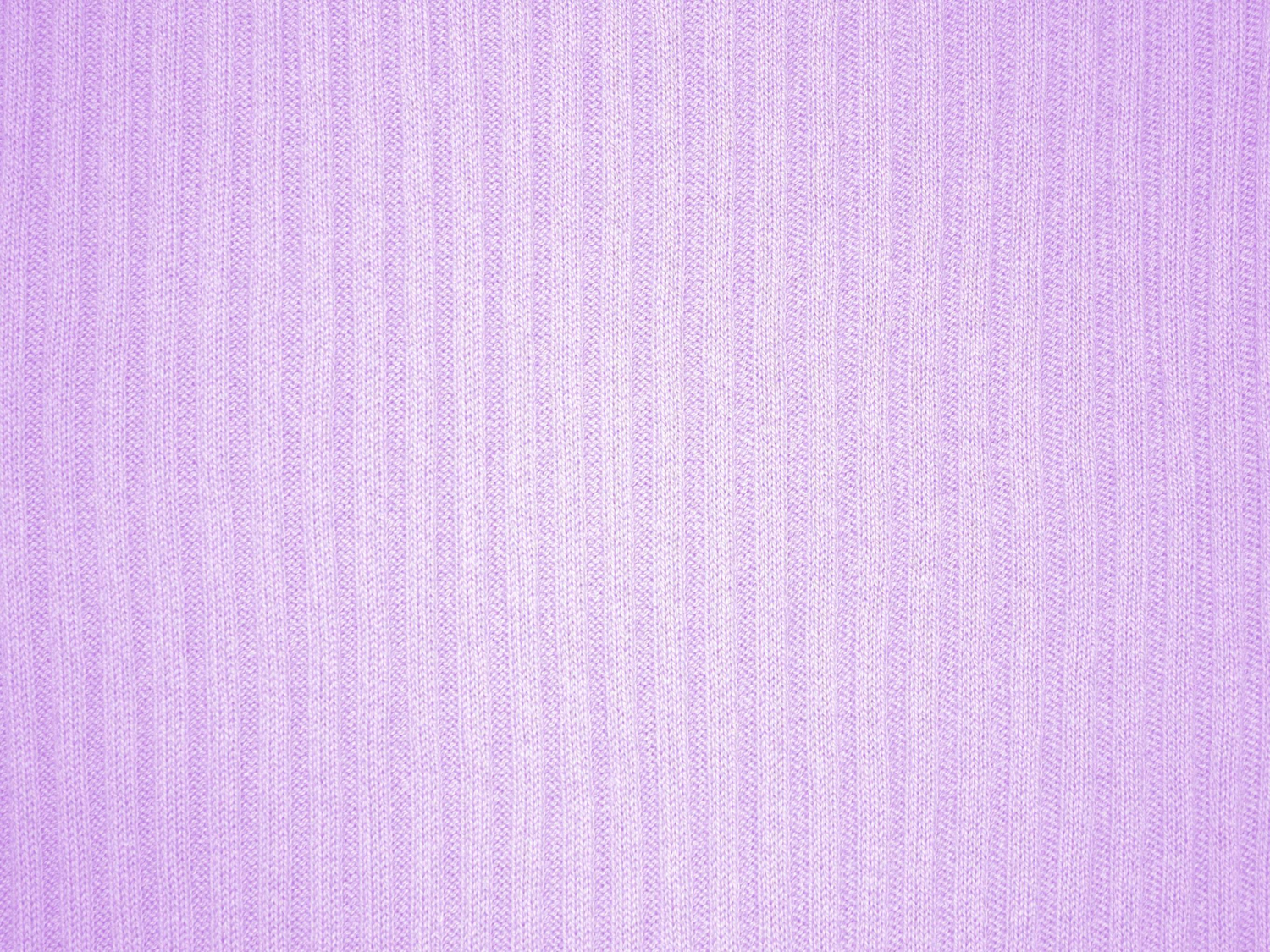 How We Worship
John 4:22-26 in spirit and in truth
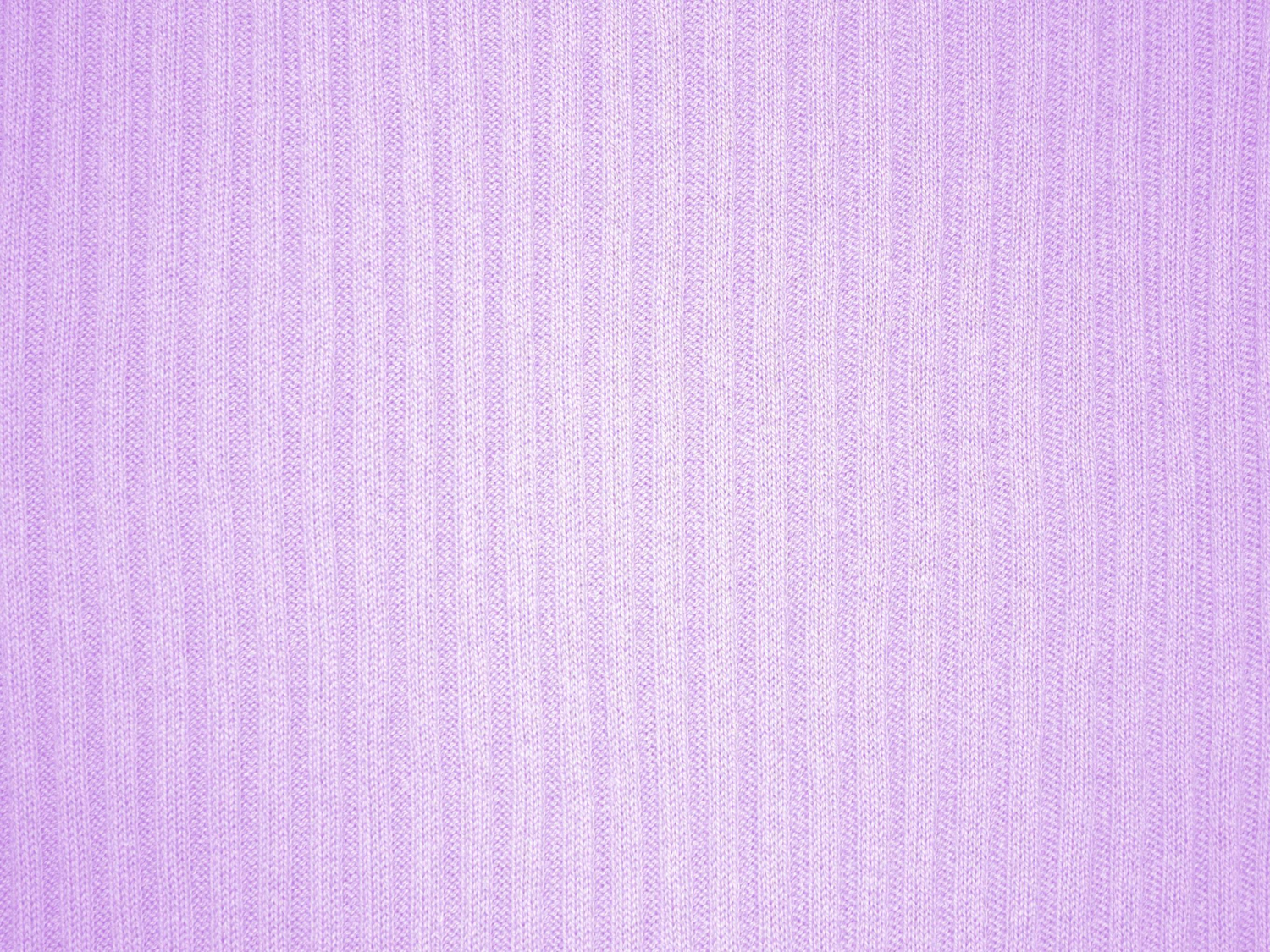 Individual Worship/Work
1 Thessalonians 5:17 pray without ceasing 
James 5:13 if cheerful, sing 
Philippians 2:12 work out your own salvation 

Husbands, Wife's, Parents, Children,
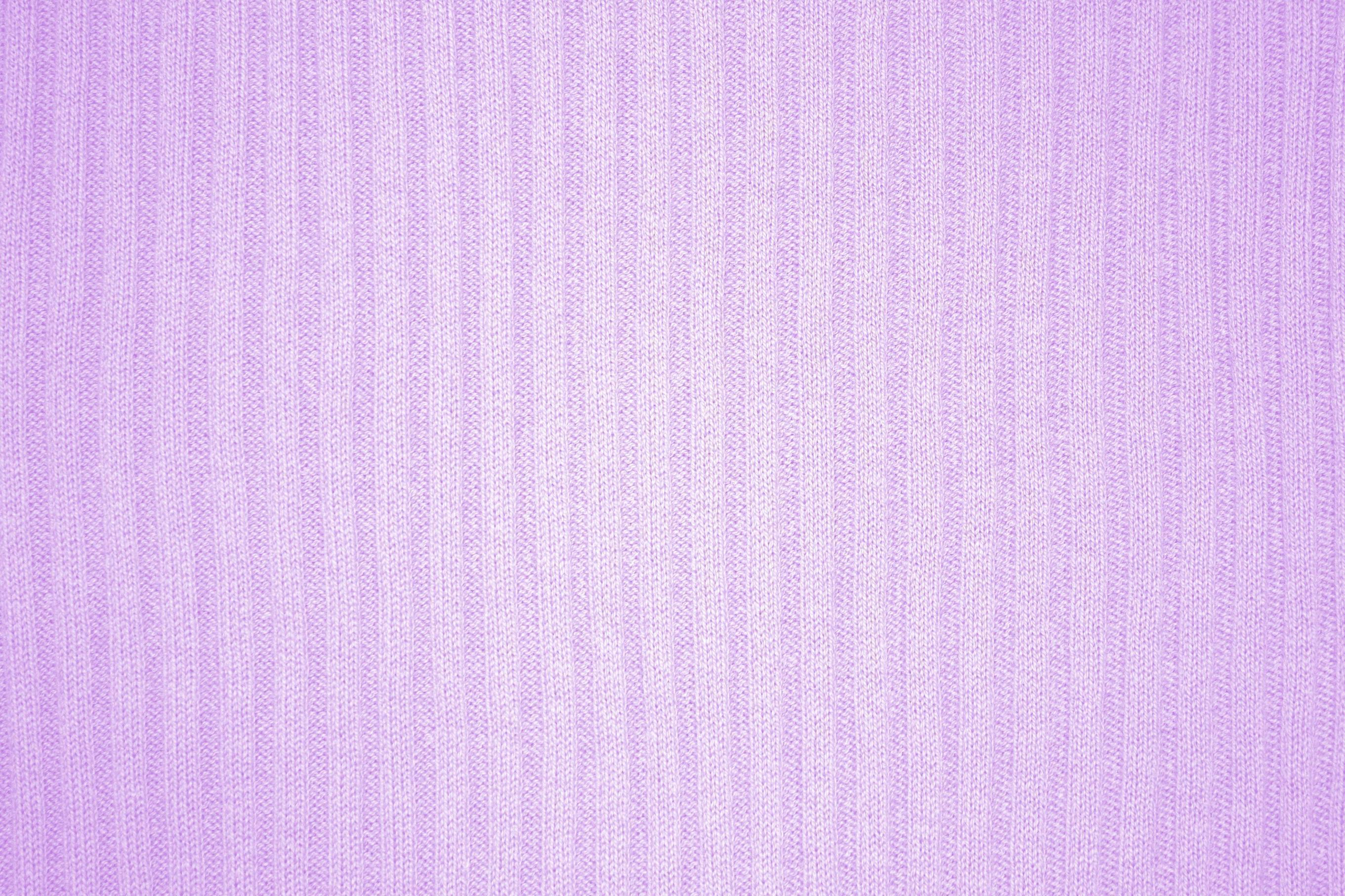 Collective Worship/Work
Ephesians 5:19 teach and admonish one another 
Acts 20:7 disciples came together 
Matthew 26:26-30 Jesus with His disciples 
Hebrews 10:24-25 considering one another, assembling